KURU DÖNEM VE GEÇİŞ DÖNEMİ İÇİN
ÖNERİLER
Tahir S. Yavuz
Veteriner Hekim
tahiryavuz3516@gmail.com
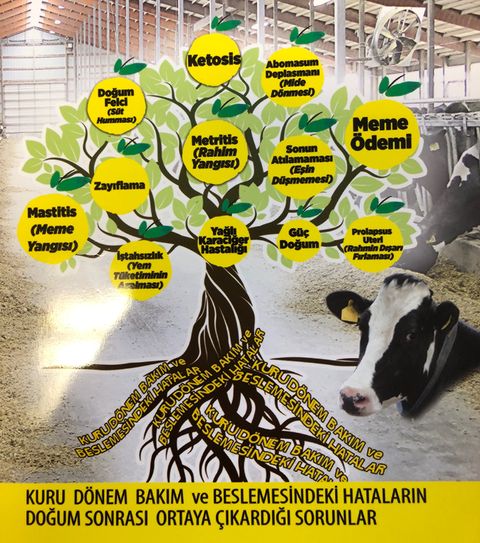 Kuru Dönemde Yapılması Gerekenler
Doğuma 40 gün kala ineğe Septisemi ve enterotoksemiye karşı aşı 
Doğuma 20 gün kala aynı aşının tekrarı
Bu arada Selenyum+ E vitamini
Yeme vitamin +mineral premiksi olarak kuru dönem yem katkısı ( Kalsiyumu azaltılmış
İzmineralleri arttırılmış bir yem katkısı )
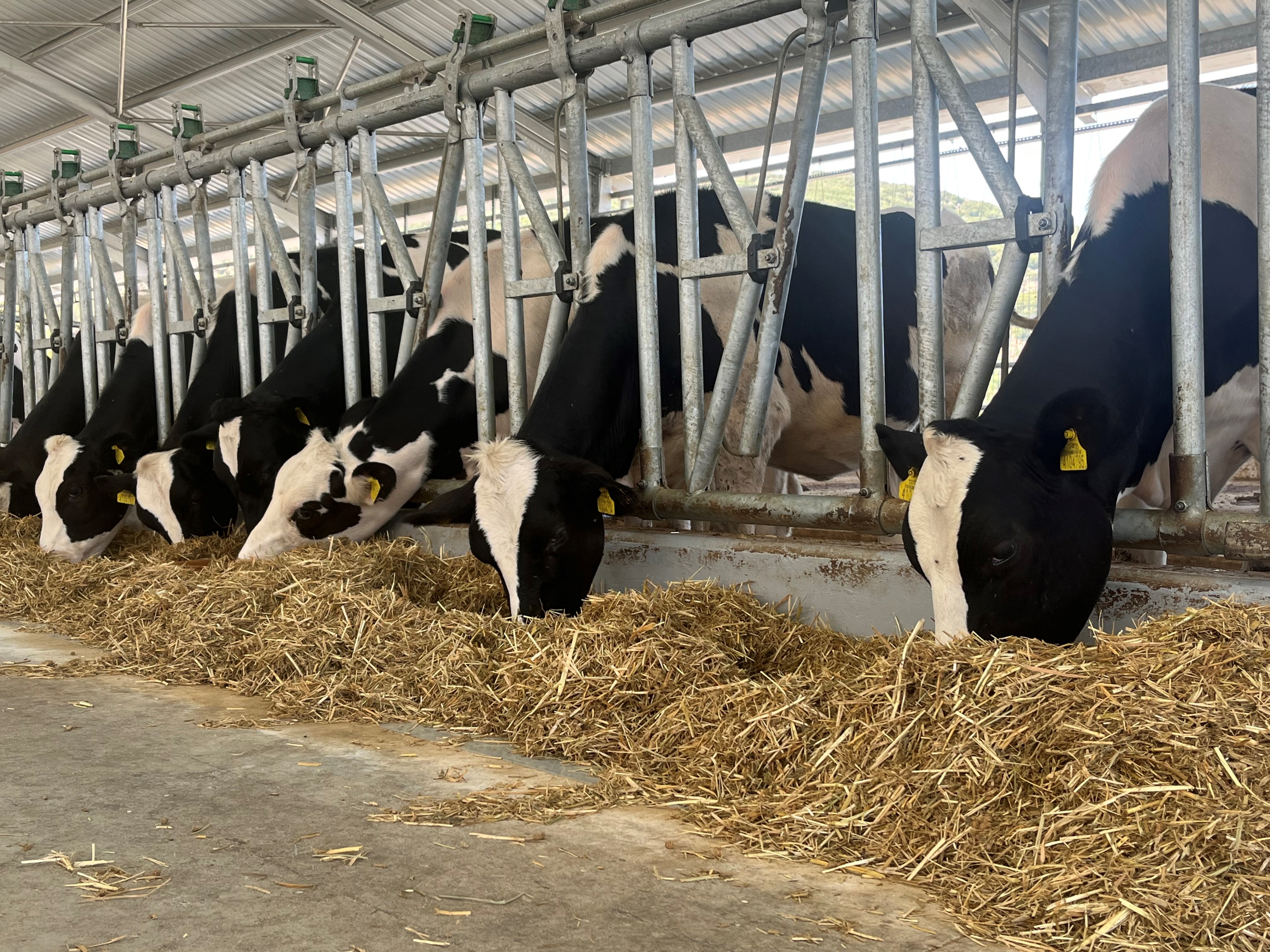 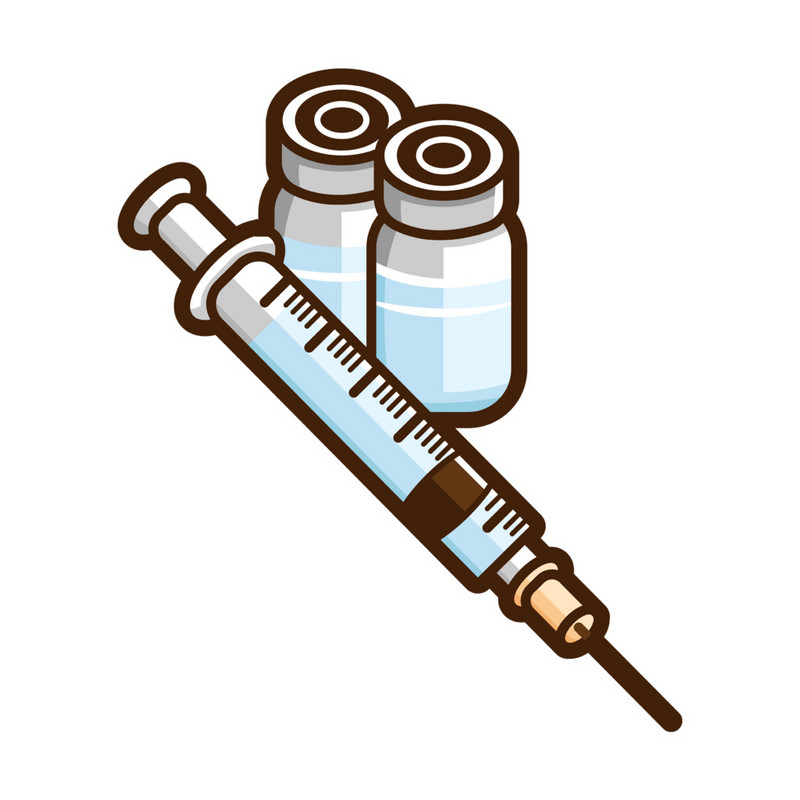 Doğuma 1 hafta kala (2-8 gün kala) yüksek dozda D3 vitamini (10 milyon ünite ,tek seferde)
Doğuma 1 hafta kala işkembeyi yeni yeme alıştırma  (İşkembeyi aktive eden katkılar )
Doğumu takip eden 1 hafta içinde katkılara devam edilmeli. (Aynı katkının devamı)
Doğumu takip eden saatler içinde destekleyici Yem Katkısı ( Vitamin – mineral – izmineral
Enerji ve aminoasit içeren katkılar) 
Doğumu takip eden dakikalarda yavruya hazır antiserum verilmeli ( Deri altı veya kas içi enjeksiyon )
Yavrunun ağız sütünü ilk 12 saatte toplam 8 litre aldığından emin olunmalı
Doğumu takip eden 25.günde Prostaglandin F2 Alfa
Doğumu takip eden günlerde döl tutmayı destekleyici yem katkısı (Tahminen ilk 40 gün veya ilk 
tohumlamaya kadar)
Kuru Dönemde Yapılmaması Gerekenler
Şişmanlatmayacağız.
Kesinlikle yonca vermeyeceğiz ( Kalsiyum- Fosfor- Anyon- Katyon)
Silaj vermeyeceğiz. ( Yemi lezzetlendirmek, ıslatmak için silaj veriliyorsa sadece 3 kg
Mısır silajı verebiliriz) (K=Potasyum)
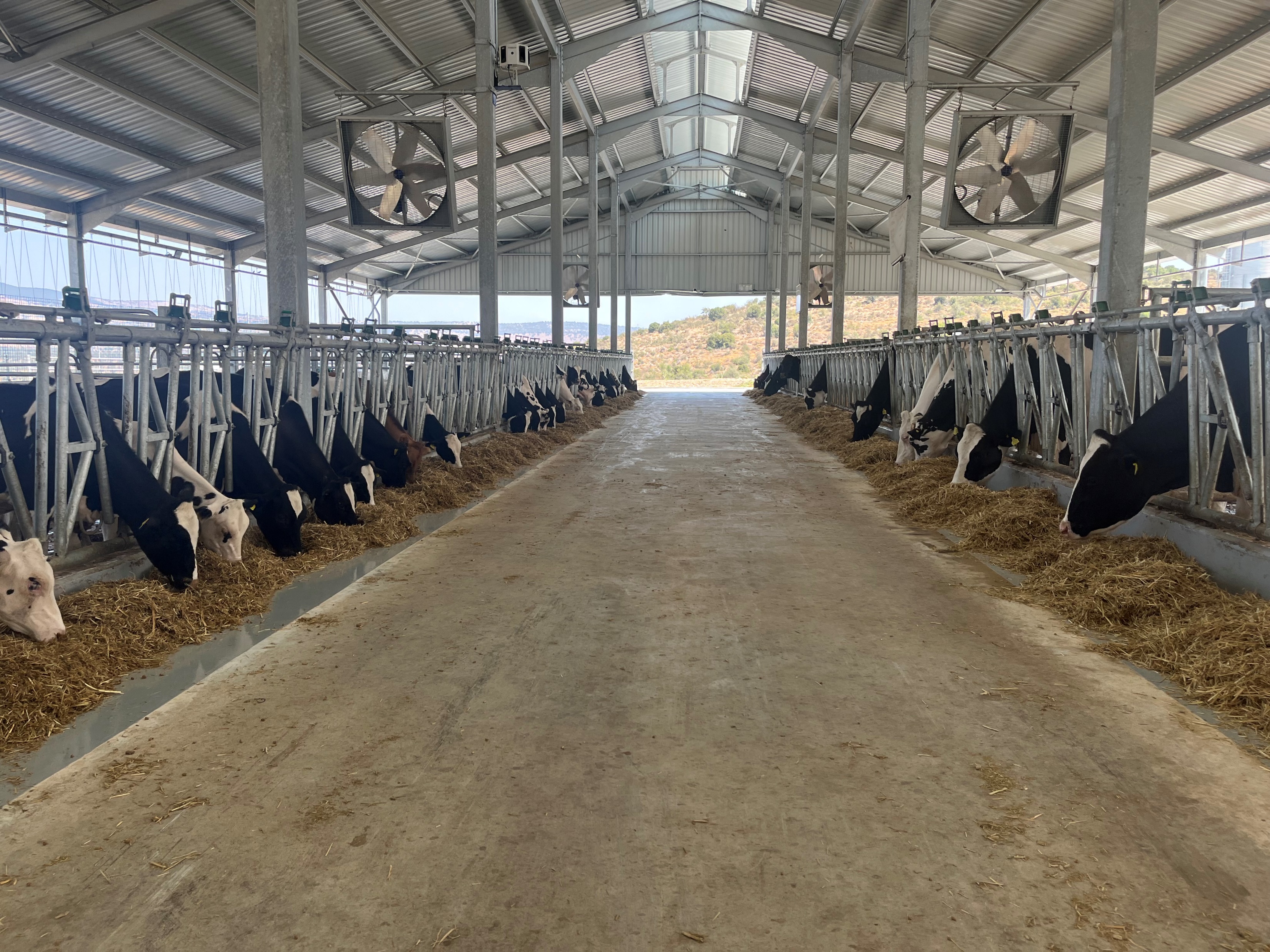 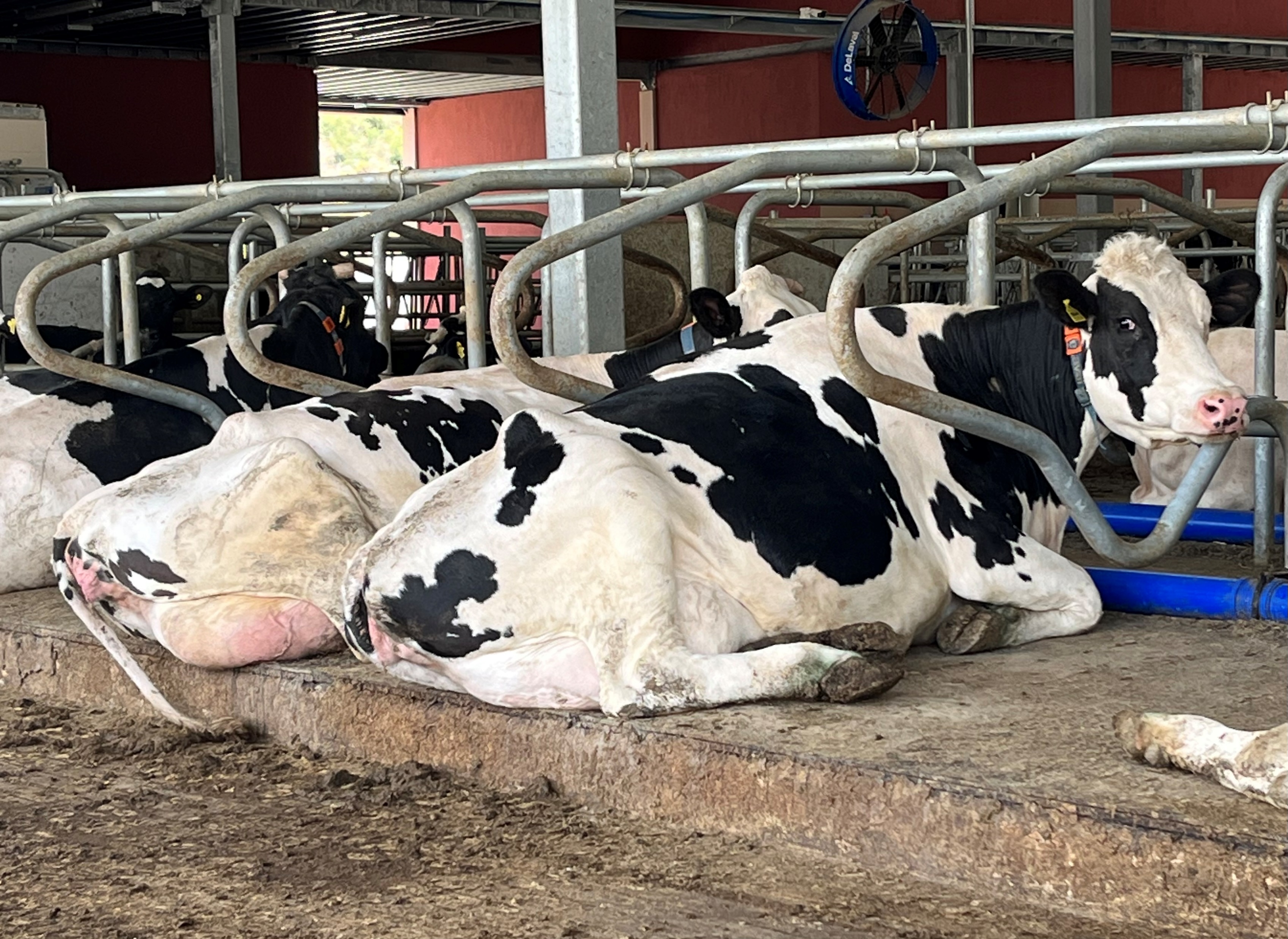 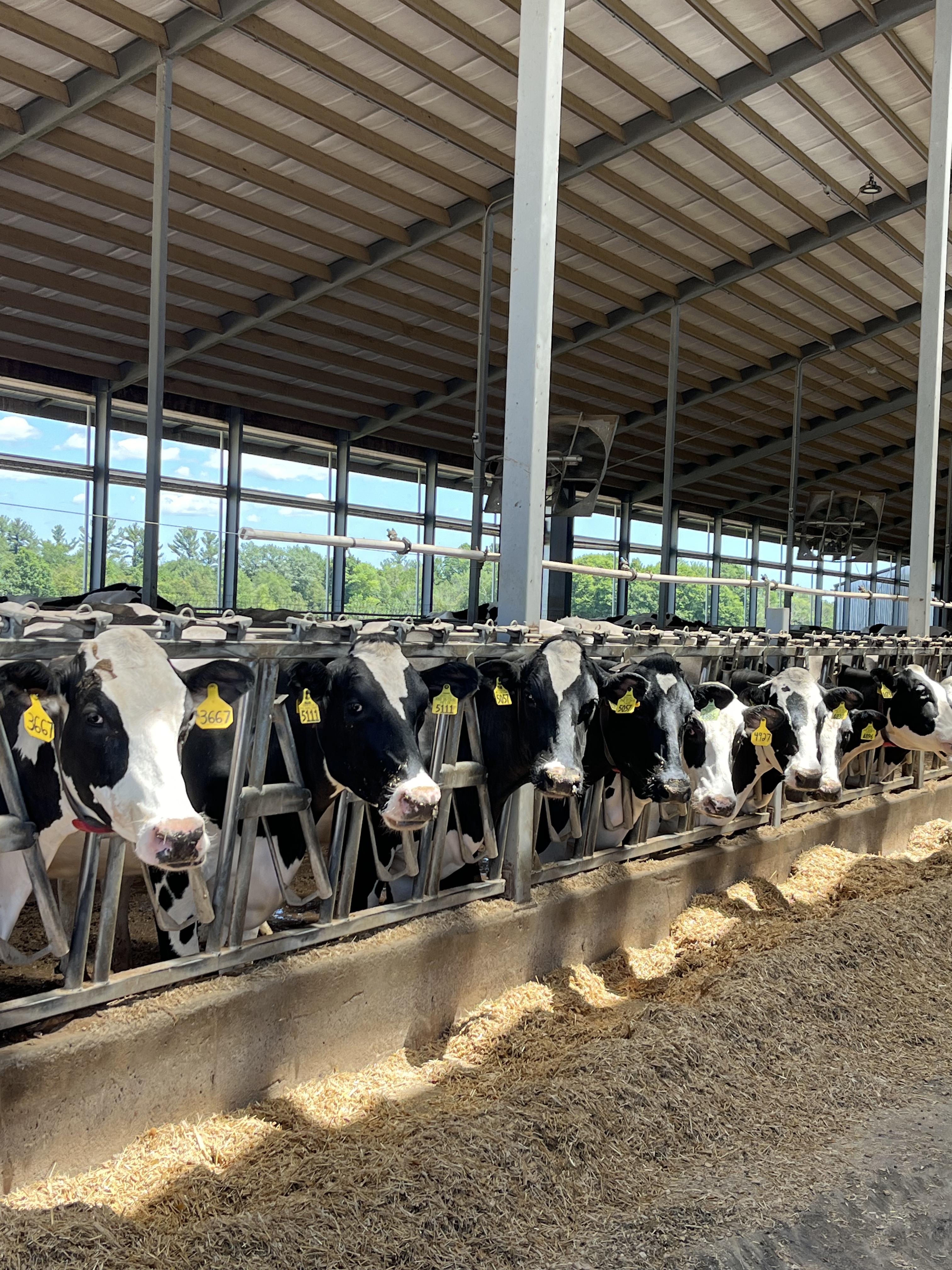 Besleme Önerisi
Yiyebildiği kadar kuru ot (çayır otu, kurutulmuş hasıl otları)
(Bu dönemde inek tahminen günde 12-13 kg kuru ot tüketebilir)
1 Kg civarında saman
1 Kg civarında süt yemi (doğum yaptıktan sonra tüketeceği yem)
Doğuma kadar bu şekilde devam.
Kuru ot ve saman gibi kaba yemler patozdan geçirilerek ineklere verilmelidir. Partikül
büyüklüğü 2 cm’den daha küçük olmamalıdır.
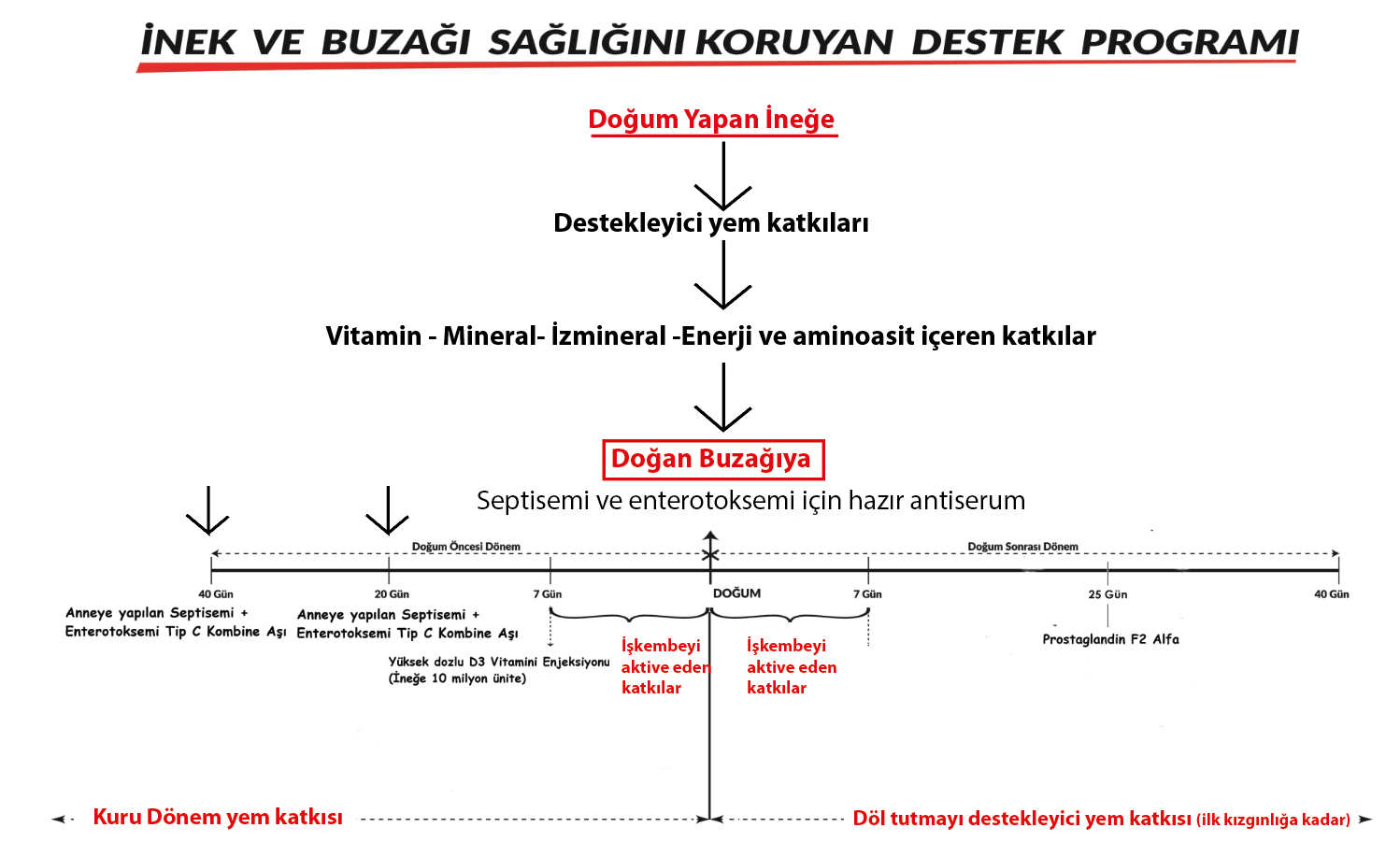 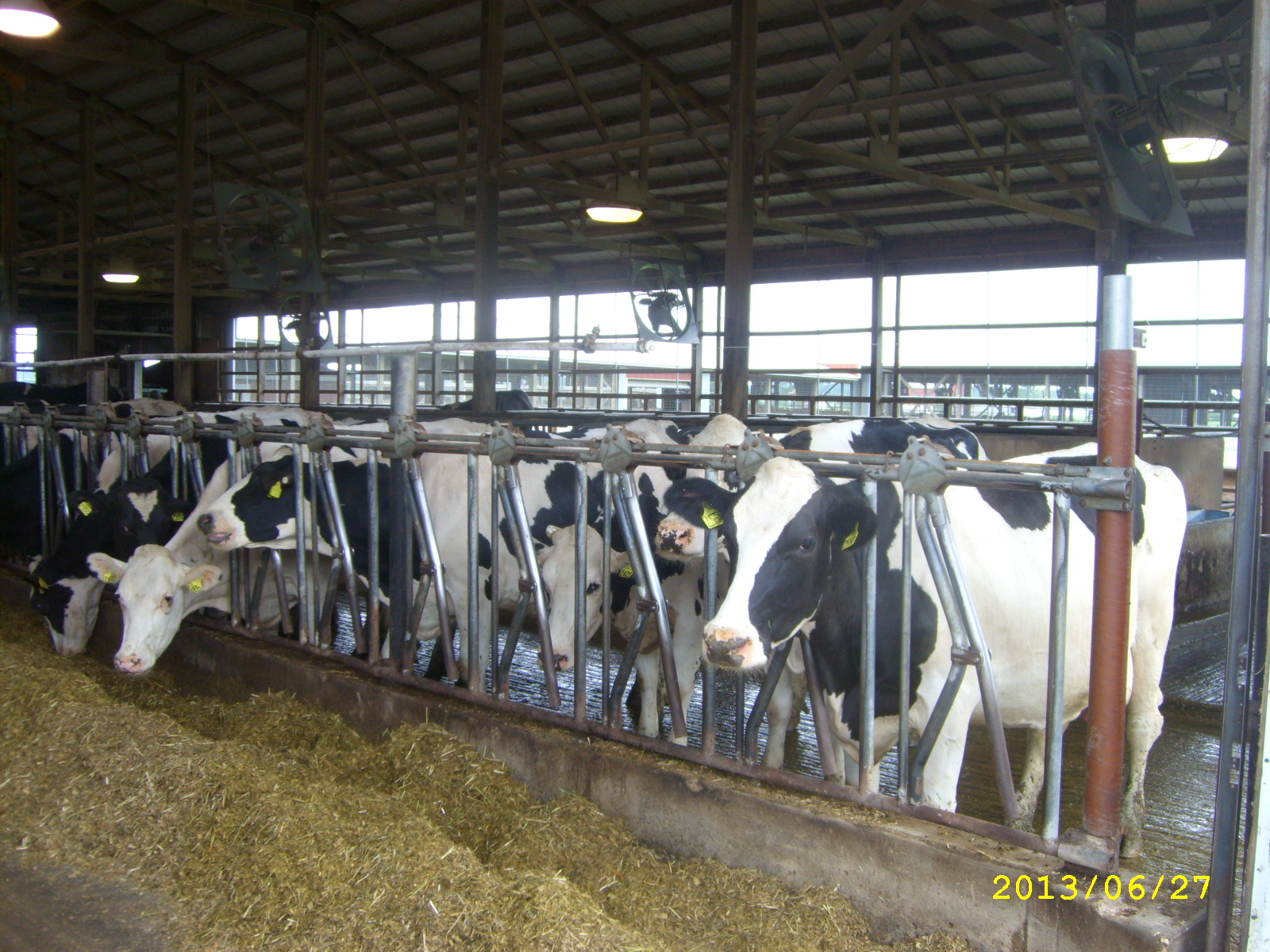 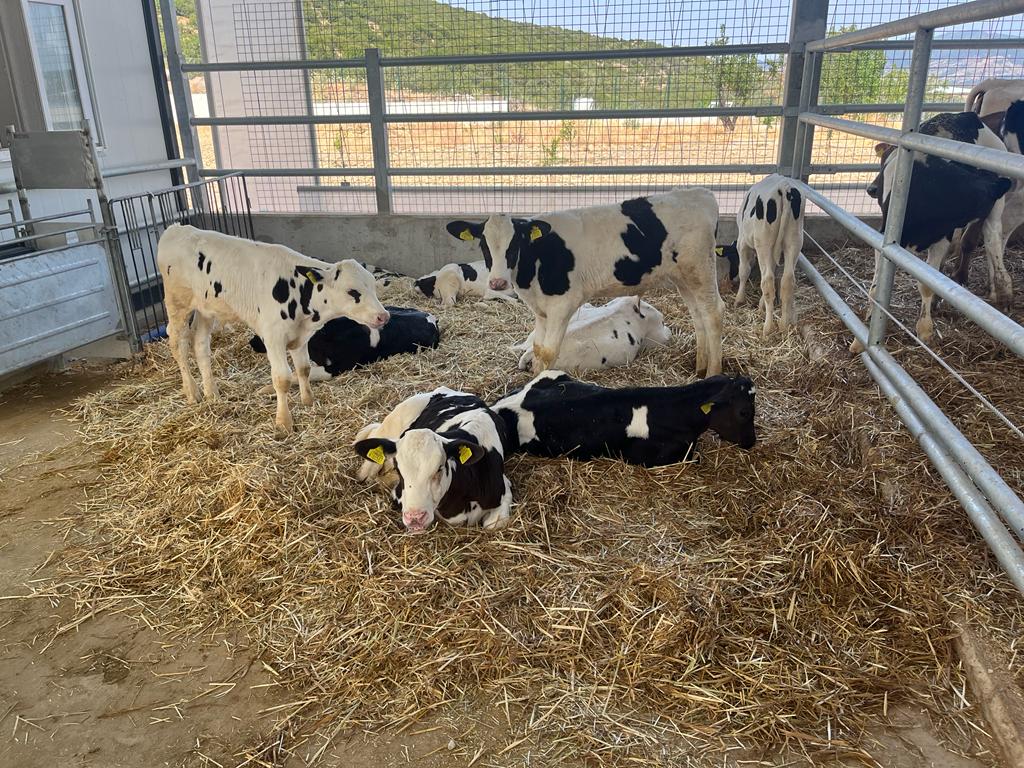